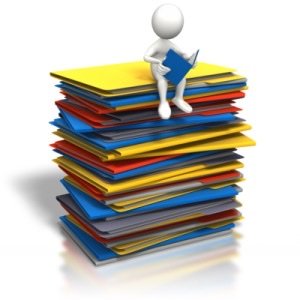 Informovanie o podaných žiadostiach na dotáciu, resp. NFP
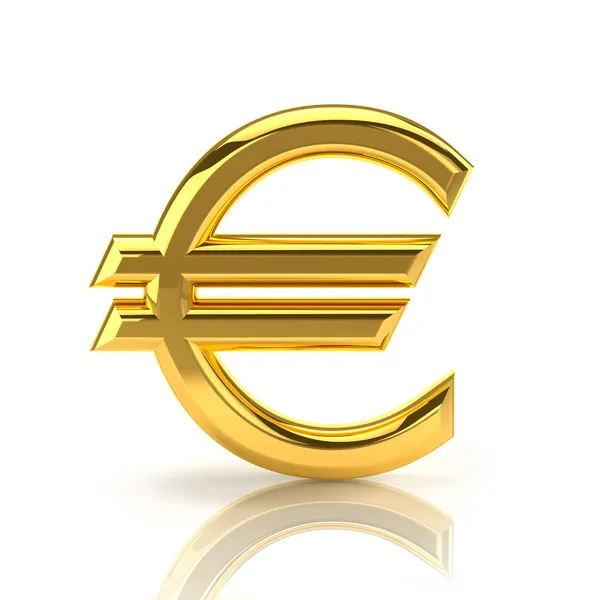 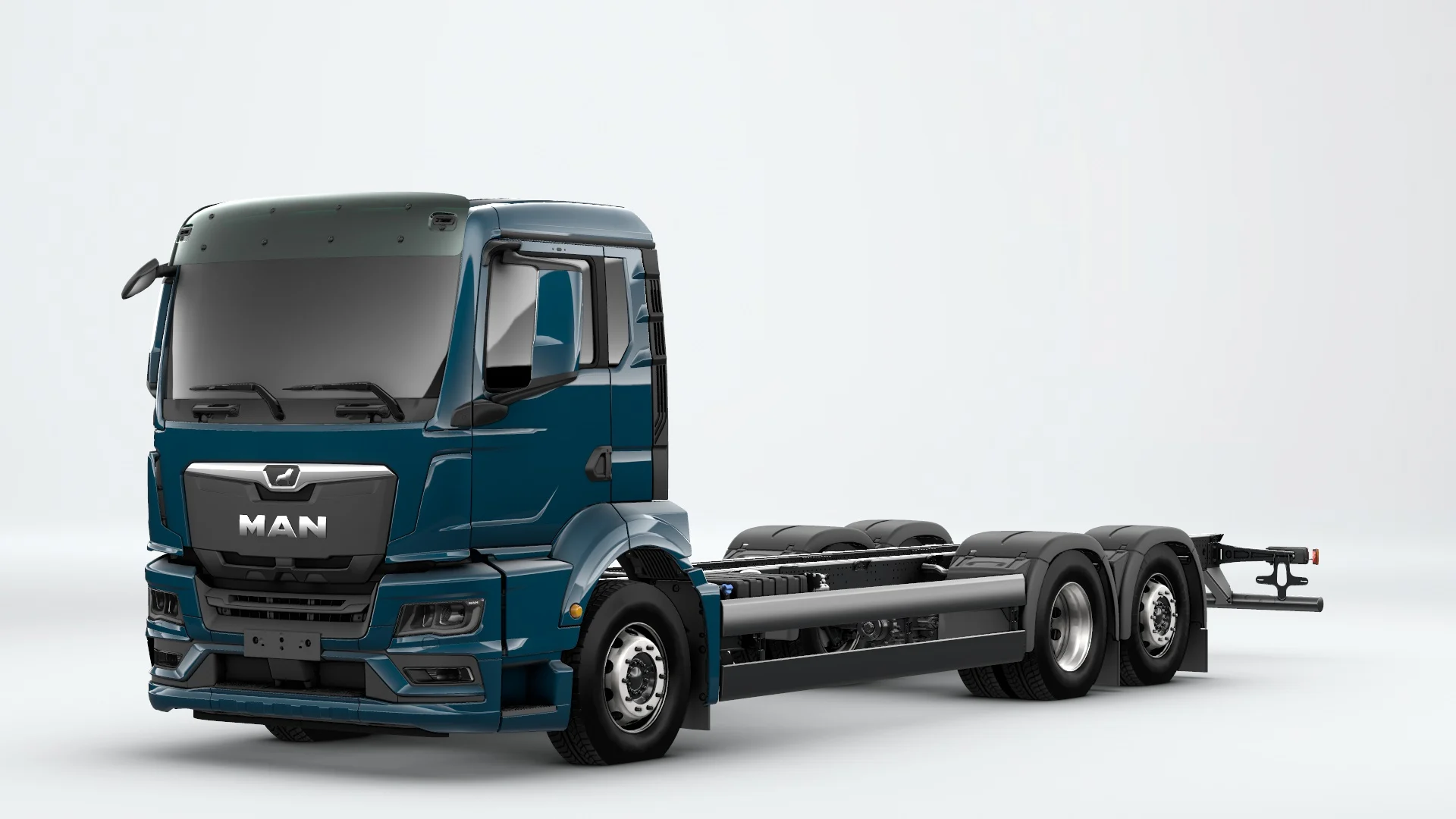 Projekt: Triedený zber komunálnych odpadov v meste Stará Turá
Financie:
Celková cena projektu: 599 709,33 €
Výška žiadosti o NFP: 551 732,58 €
Spoluúčasť: 47 976,75€
Obsah žiadosti: 
Vozidlo na zber BRO odpadu
Nákladné vozidlo s vyklápaním
Traktorová kosačka
Kontajnery (13 ks)
Softvér na evidenciu odpadu
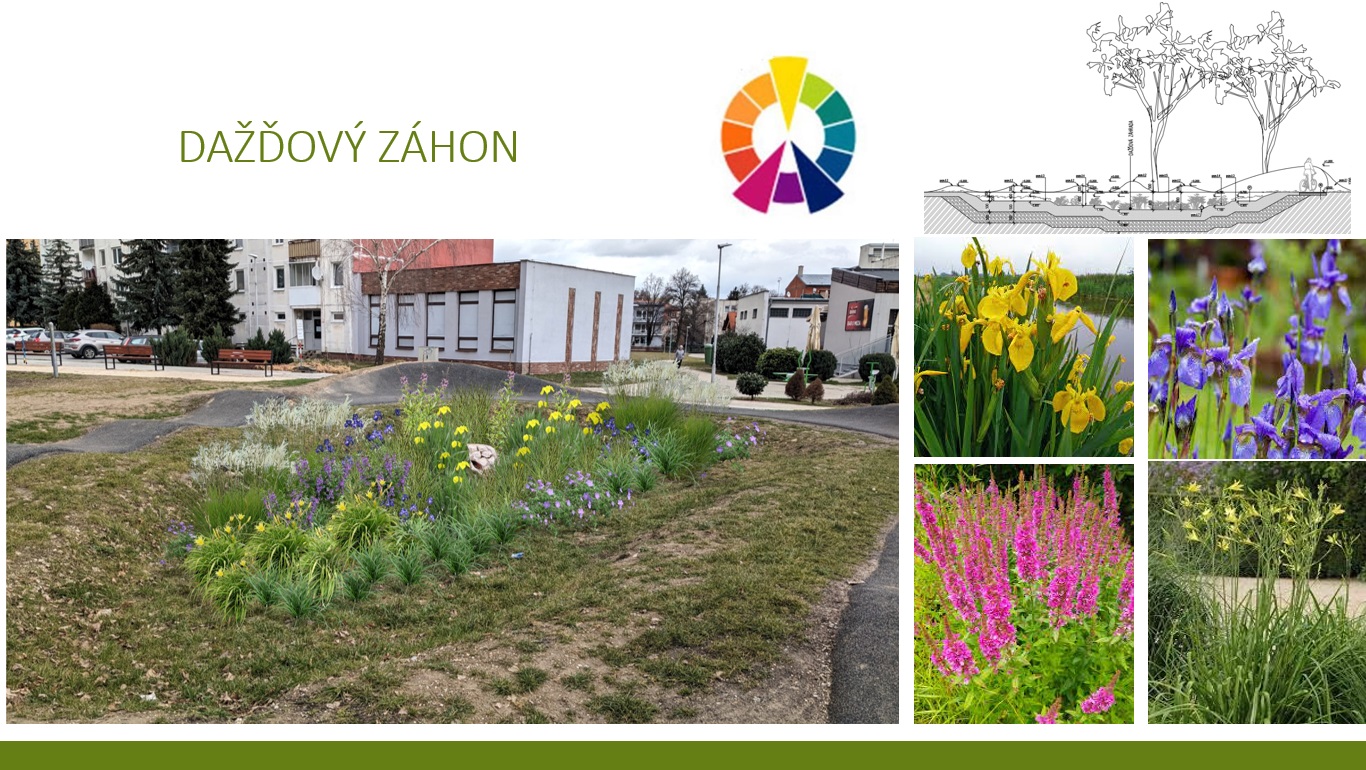 Projekt: Dažďová záhrada – dotvorenie zelene pri detskom dopravnom ihrisku 2. etapa
Obsah žiadosti: 
Trvalky a cibuľoviny
Mulč
Informačno-vzdelávacia tabuľa
Financie:
Celková cena projektu: 2 614 €
Výška žiadosti o dotáciu: 2 500 €
Spoluúčasť: 114 €
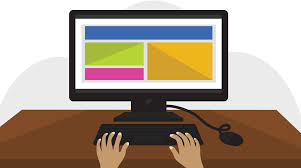 Projekt: Vybavenie mestského úradu Stará Turá
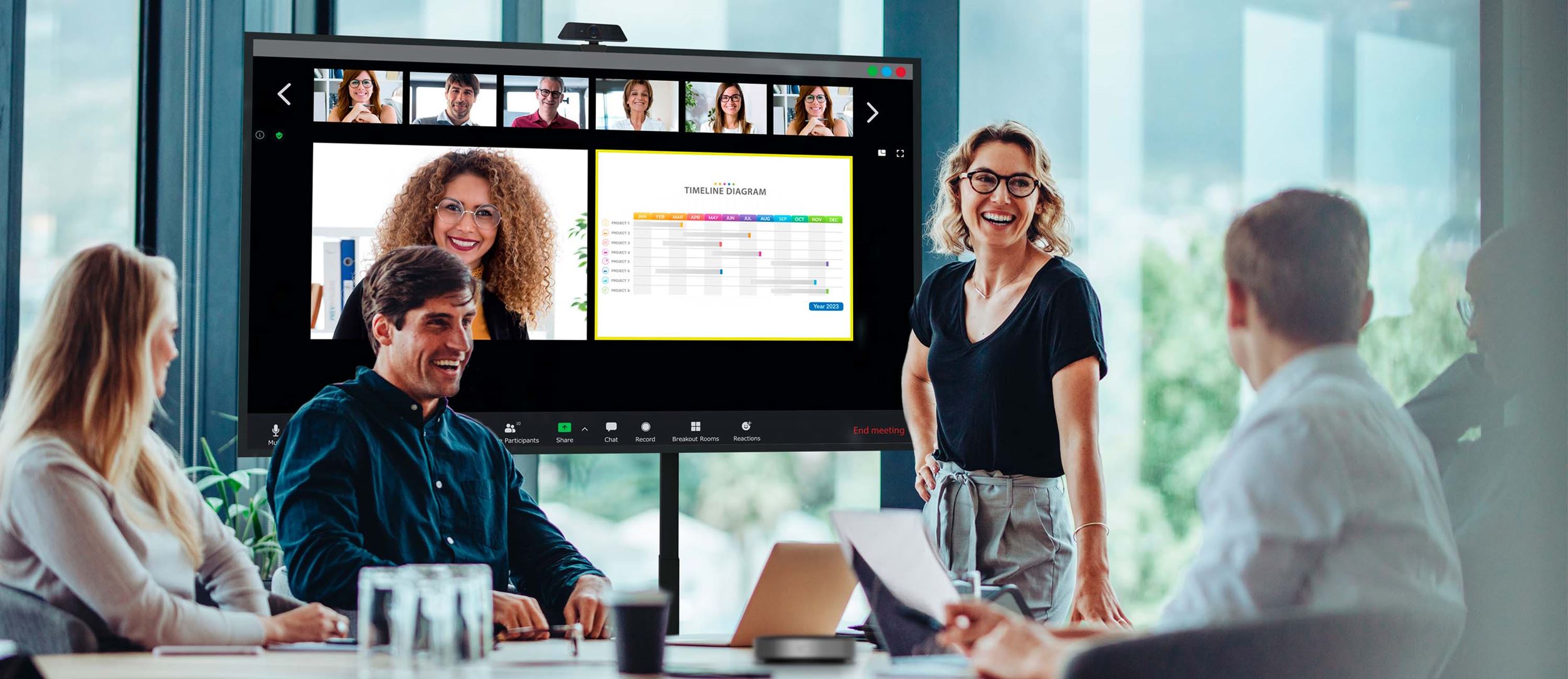 Financie: 
Celková cena projektu: 15 454,94 €
Výška žiadosti o dotáciu: 14 618,00 €
Spoluúčasť: 836,94 €
Obsah žiadosti: 
15 ks nových moderných stolových PC
17ks LED monitor 27“
1 veľký interaktívny dotykový monitor
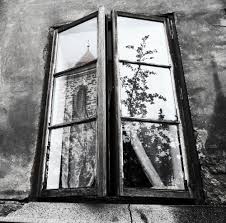 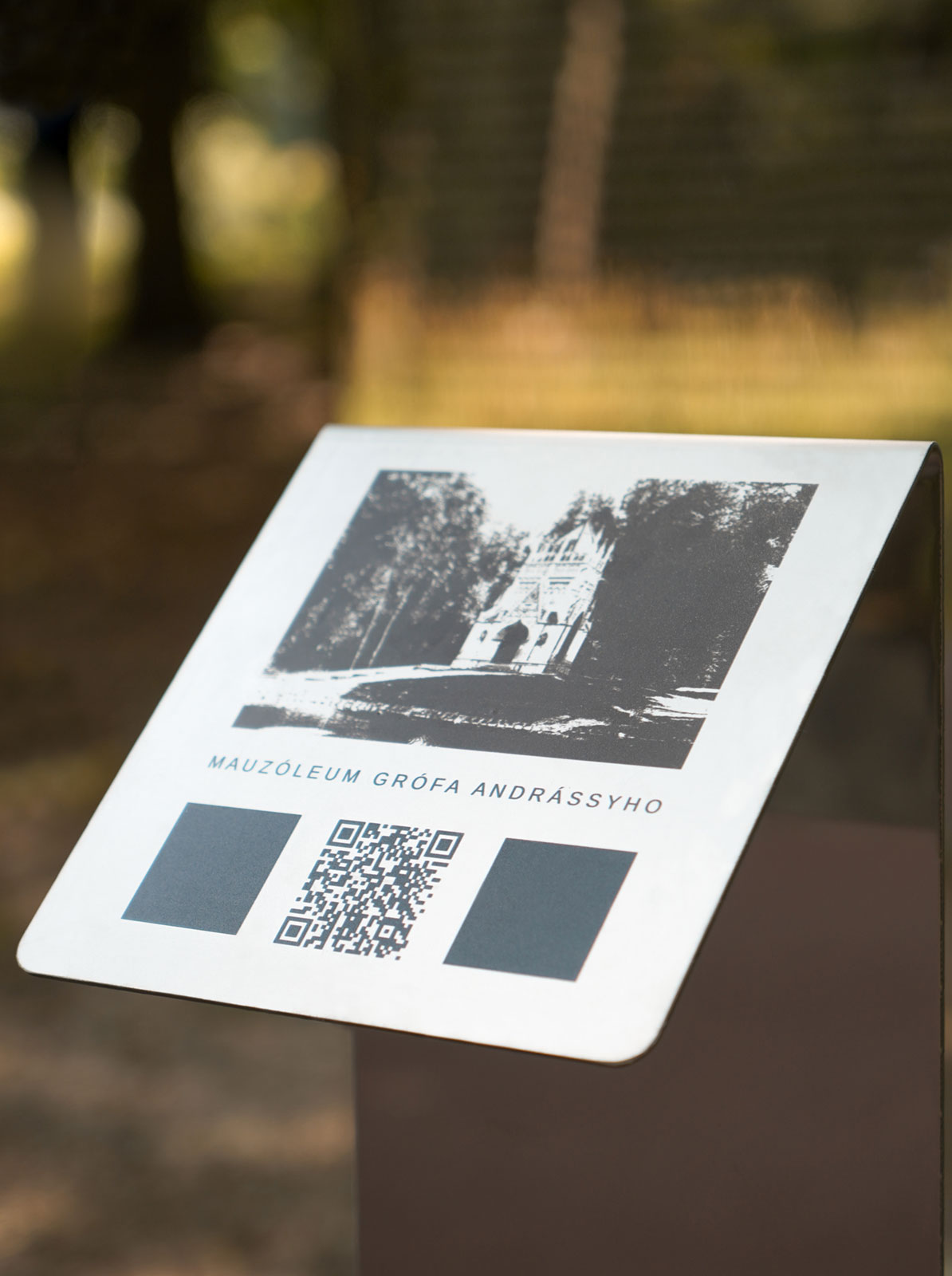 Projekt: Okno do histórie
Financie:
Celková cena projektu: 15 184,80 €
Výška žiadosti o NFP: 14 380,00 €
Spoluúčasť: 804,80 €
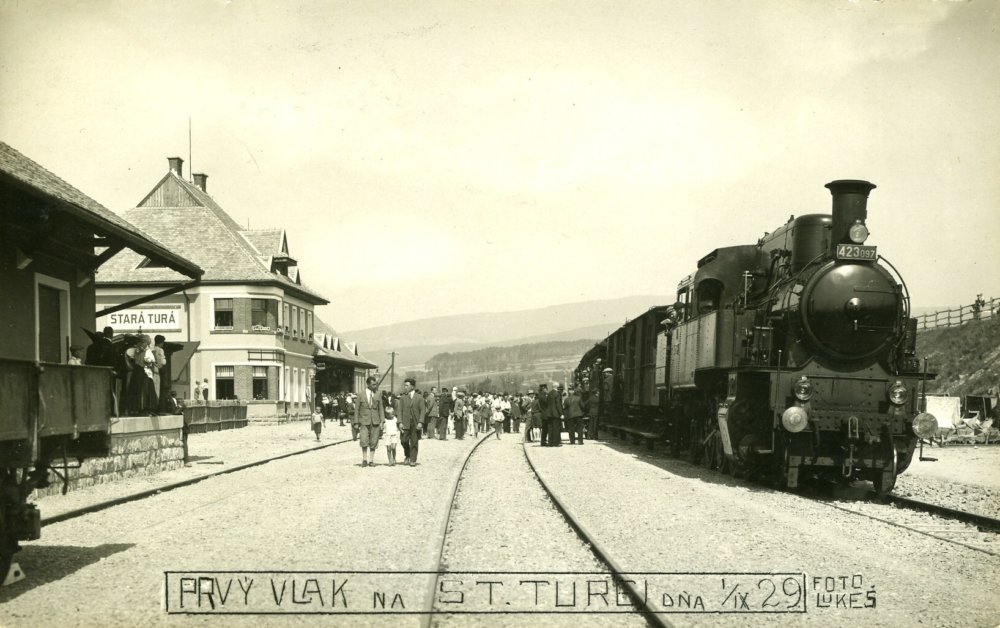 Obsah žiadosti: 
Infopointy s QR kódmi (12ks)
Rozšírená realita – historický efekt
Virtuálny sprievodca s audionahrávkou
Ďakujem za pozornosť